ЧИСТА И ЗАГАЂЕНА ОКОЛИНА
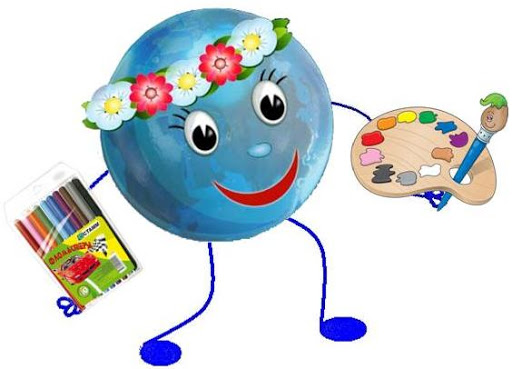 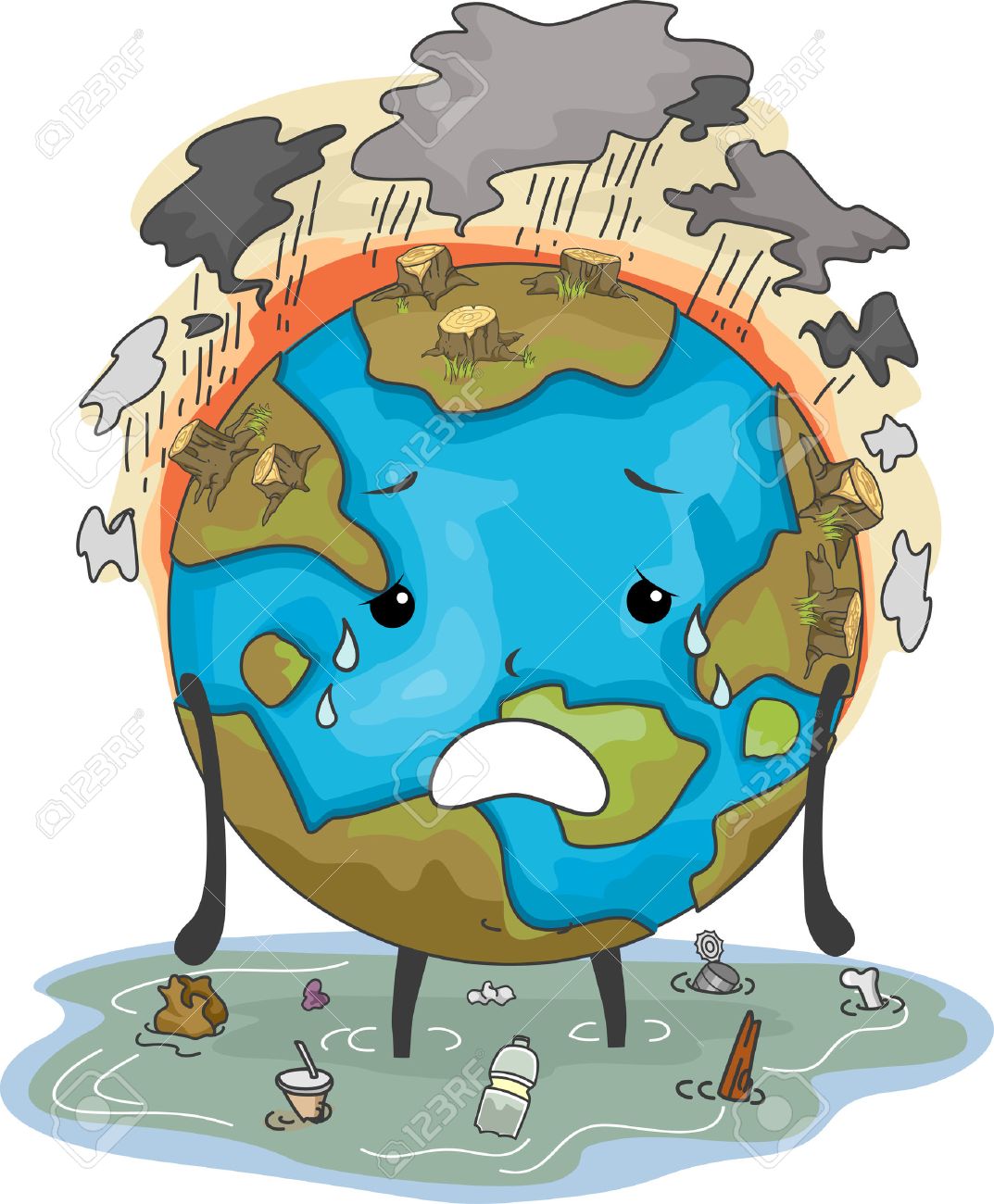 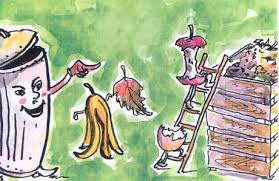 Бацање смећа ван канте.
Бацање смећа ван канте
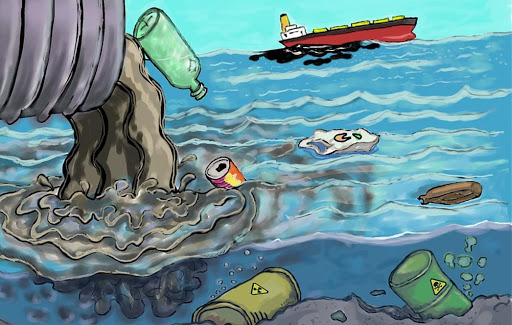 Бацање отпада у воду.
ЗАГАЂЕЊЕ ВАЗДУХА
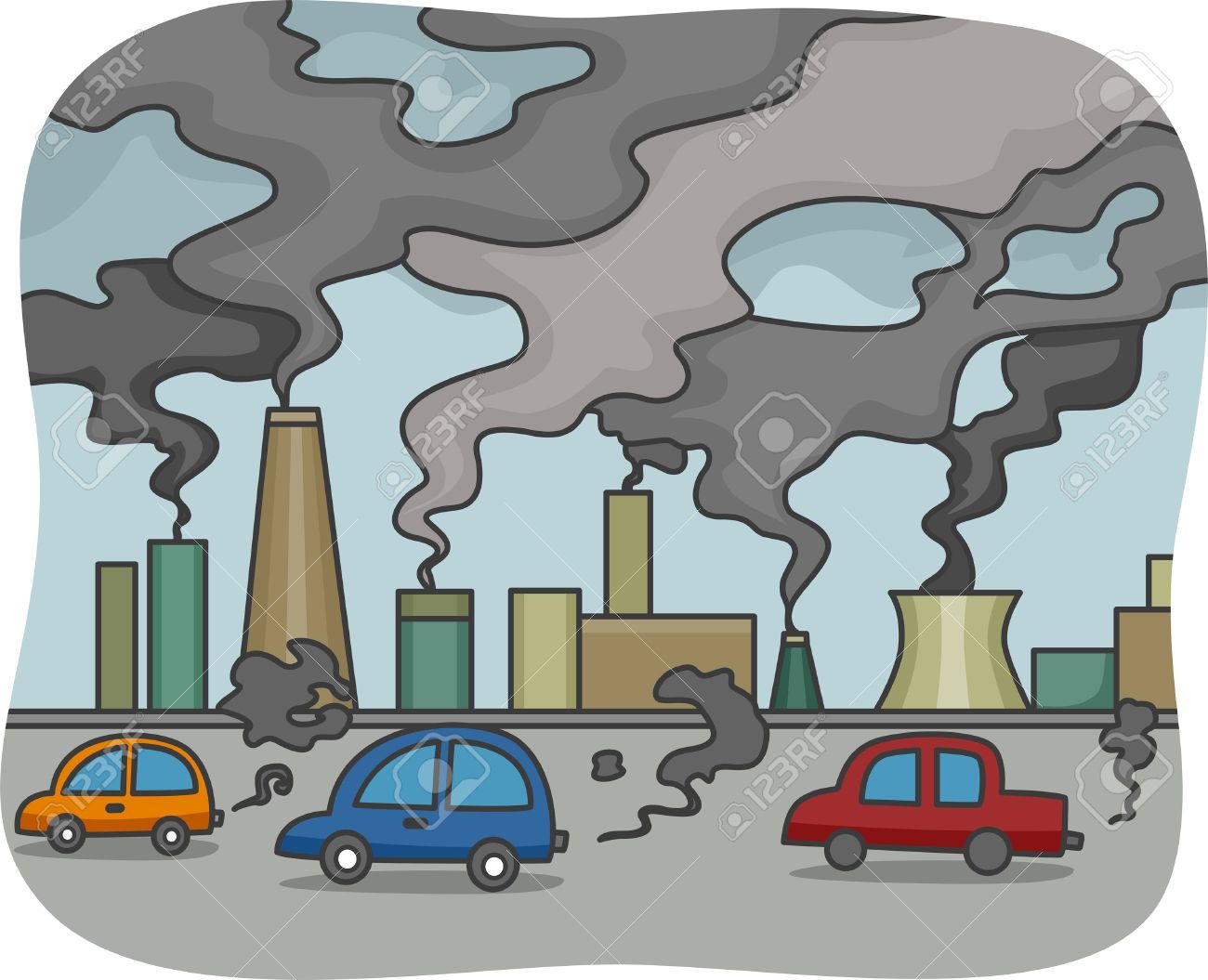 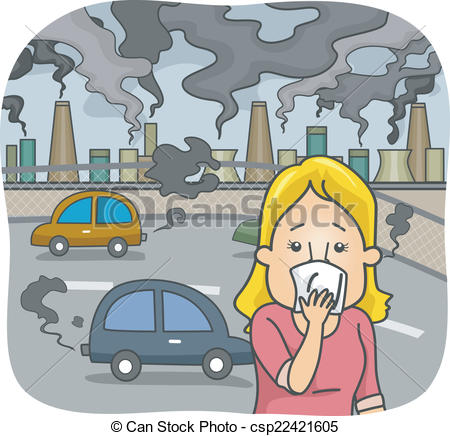 ЗАГАЂЕЊЕ ВОДЕ
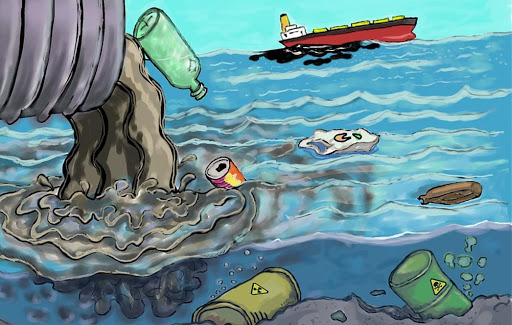 Загађивањем околине,воде и ваздуха загађујемо земљиште.
Чувајући нашу околину чувамо сами себе
Разговор о лијепом и ружном у мојој околини
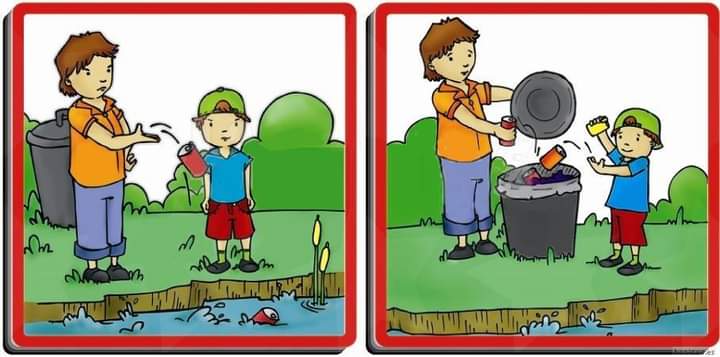 ТИЈЕЛО КАО ИНСТРУМЕТ
,,Кад  си срећан”
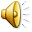 https://www.youtube.com/watch?v=VatHF_1_KVw